1
Confusion Matrix & Performance Measurement Metrics
Al Amin Biswas
Lecturer, CSE, DIU
Confusion Matrix
2
A confusion matrix for a two classes (+, -) is shown below.




There are four quadrants in the confusion matrix, which are symbolized as below.
True Positive (TP: f++) : The number of instances that were positive (+) and correctly classified as positive (+).
False Negative (FN: f+-): The number of instances that were positive (+) and incorrectly classified as negative (-). 
False Positive (FP: f-+):  The number of instances that were negative (-) and incorrectly classified as (+). 
True Negative (TN: f--): The number of instances that were negative (-) and correctly classified as (-).
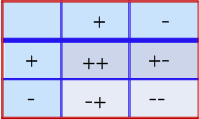 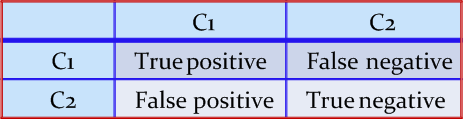 Confusion Matrix
3
Note: 
Np = TP (f++) + FN (f+-) 
     =  is the total number of positive instances.

Nn = FP(f-+) + Tn(f--) 
          =  is the total number of negative instances.

N = Np + Nn 
  =  is the total number of instances.

(TP + TN) denotes the number of correct classification 

(FP + FN) denotes the number of errors in classification.

For a perfect classifier, FP = FN = 0
Confusion Matrix Example
4
For example, 




Calculate the performance evaluation metrics
Accuracy
5
Performance Evaluation Metrics
6
Performance Evaluation Metrics
7
Performance Evaluation Metrics
8
Performance Evaluation Metrics
9
Analysis with Performance Measurement Metrics
10
Analysis with Performance Measurement Metrics
11
Analysis with Performance Measurement Metrics
12
Analysis with Performance Measurement Metrics
13